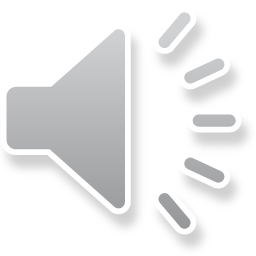 Цветы для вас
Автор: 1 мс Д
Цветы
Тюльпаны
Хризантема
Гортензия  .WAV
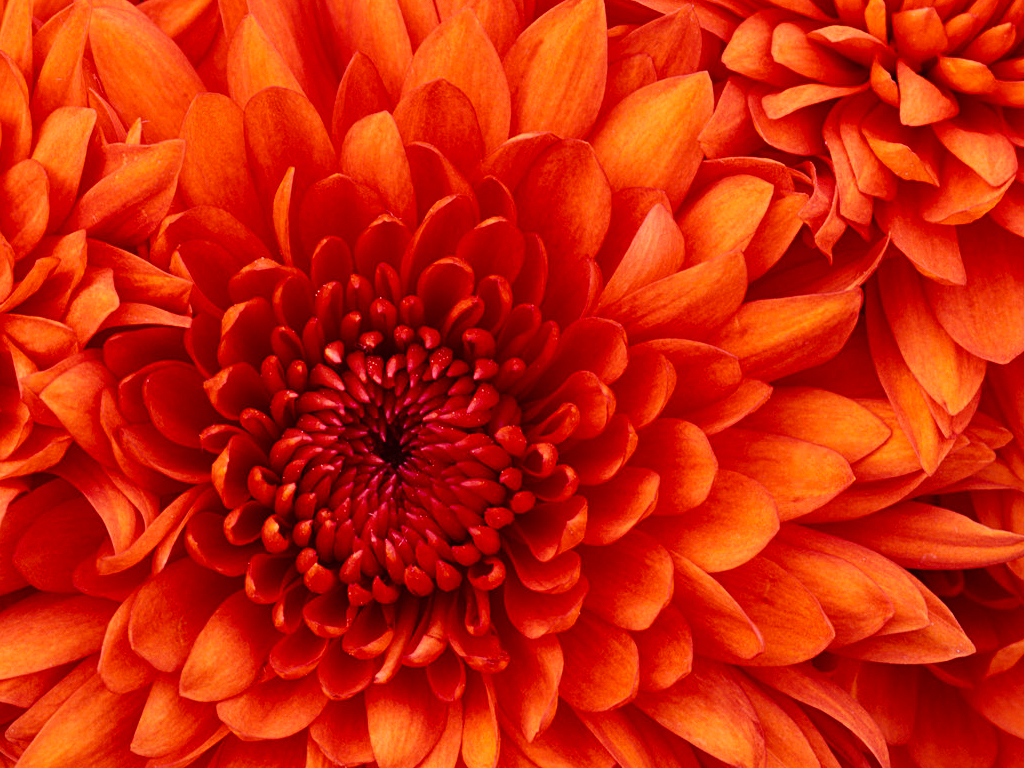 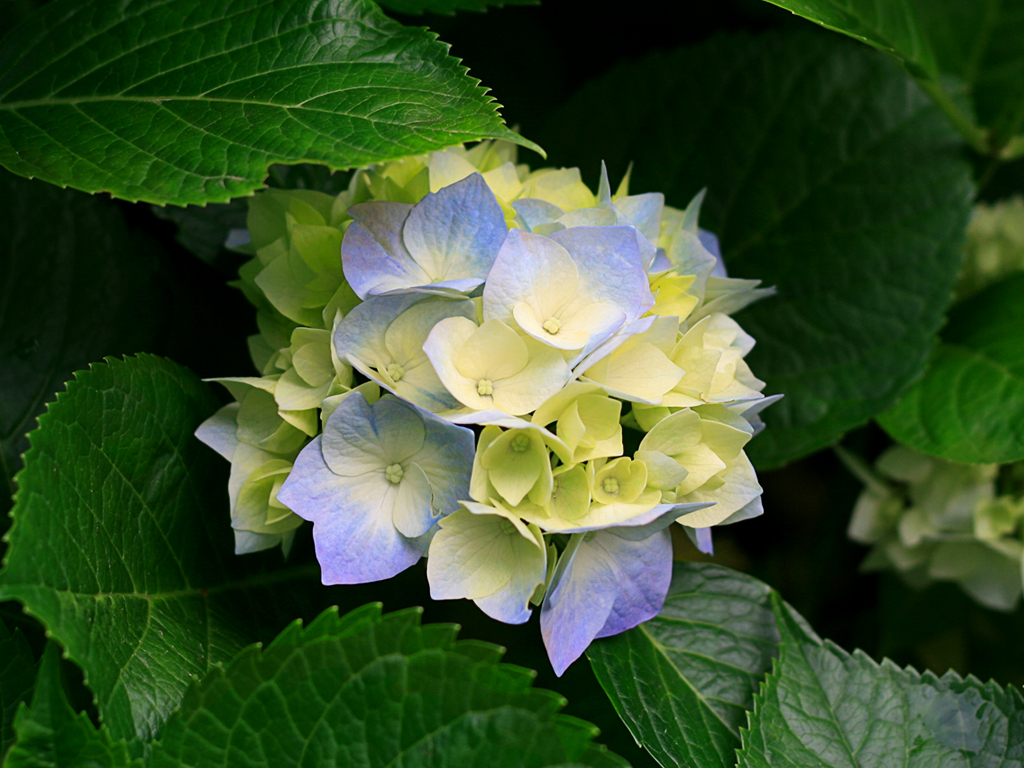 Гортензия
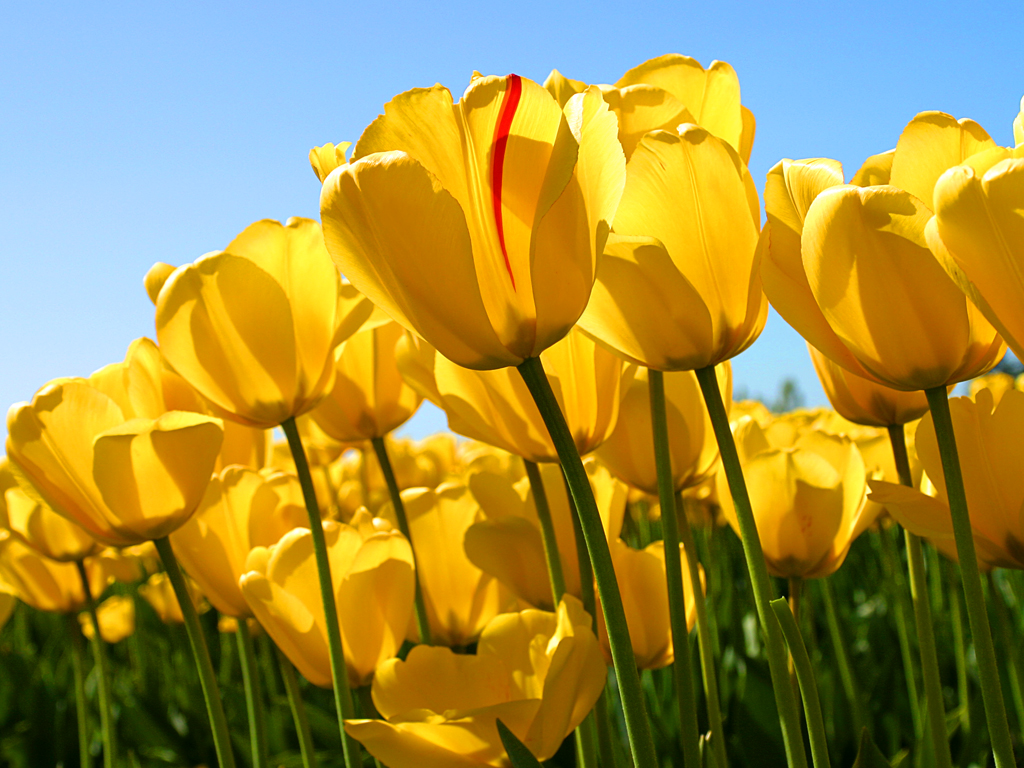 Тюльпаны
Спасибо за внимание!